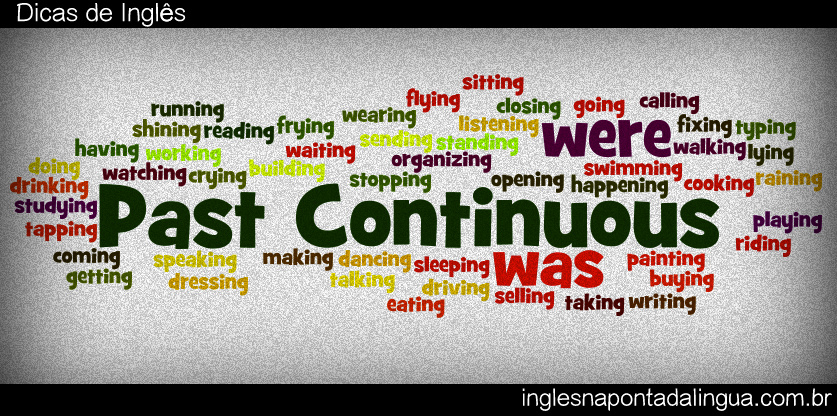 Componentes: Bárbara Letícia; Fátima Aldenísia; João Paulo; José Alyson; Mikaella Tertuliano.
Past CONTINUOUS
Definição:
O Passado Contínuo, basicamente, descreve uma ação que estava ocorrendo em um certo período no passado.
Past Continuous é usado para: 
1. Descrever uma ação em andamento num determinado momento no passado: 
Fred was dancing with his girlfriend. 
(Fred estava dançando com sua namorada.)
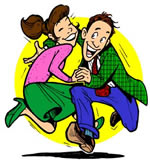 Definição:
2. Narrar as circunstâncias de uma situação passada: 
It was almost midnight and I was getting tired, but I couldn't go to bed because I had lots of things to study. 
(Era quase meia-noite e eu estava ficando cansado, mas não podia dormir porque tinha muitas coisas para estudar.)
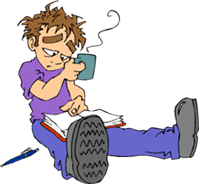 Definição:
3. Descrever ações em andamento simultâneo. Nesses casos, geralmente usa-se a conjunção while:  
While my father was reading the newspaper, my brother was washingthe car. 
(Enquanto meu pai estava lendo o jornal, meu irmão estava lavando o carro.)
Definição:
4. Falar, indicar uma ação habitual que ocorria no passado. Normalmente usa-se os advérbios de frequência: constantly, often, always entre o passado simples do verbo to be e o verbo principal: 
They were always asking the same questions. 
(Eles estavam sempre fazendo as mesmas perguntas.)
PAST CONTINUOUS – FORMA INTERROGATIVA
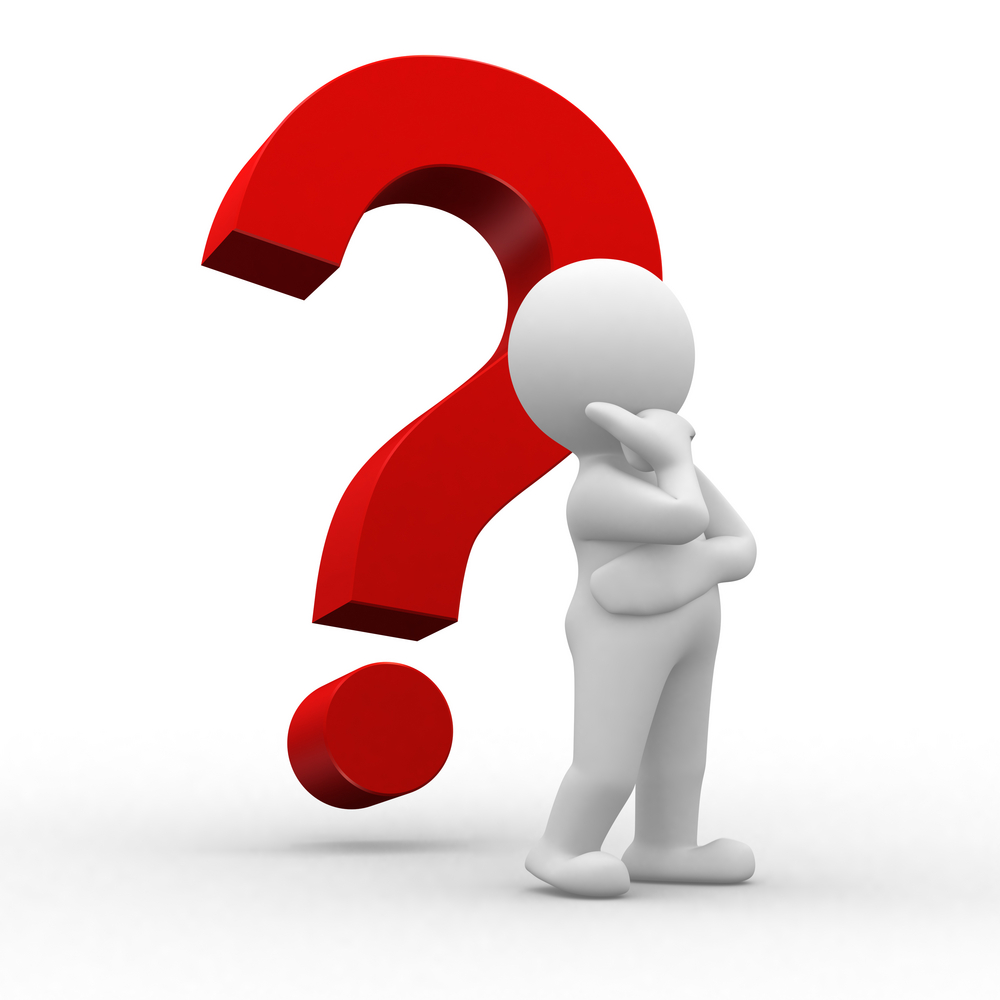 Na Forma Interrogativa do Passado Contínuo, o sujeito posiciona-se entre o passado simples do verbo to be e o gerúndio (-ing) do verbo principal. 
Equação: passado simples do verbo to be + sujeito + gerúndio do verbo principal (-ing).
PAST CONTINUOUS – FORMA INTERROGATIVA
Observe a tabela abaixo:
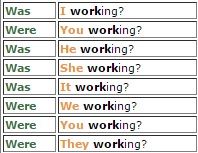 Exemplos: 
Were you sleeping? 
(Você estava dormindo?)

Were they studying fot the test? 
(Eles estavam estudando para a prova?)
PAST CONTINUOUS – FORMA AFIRMATIVA
A forma afirmativa é formada com os seguintes elementos: 
Sujeito + verbo “to be” no passado (was/were) + verbo com “ing” + complemento da oração.
Exemplo: 
She was studying last night. 
(Ela estava estudando ontem a noite)
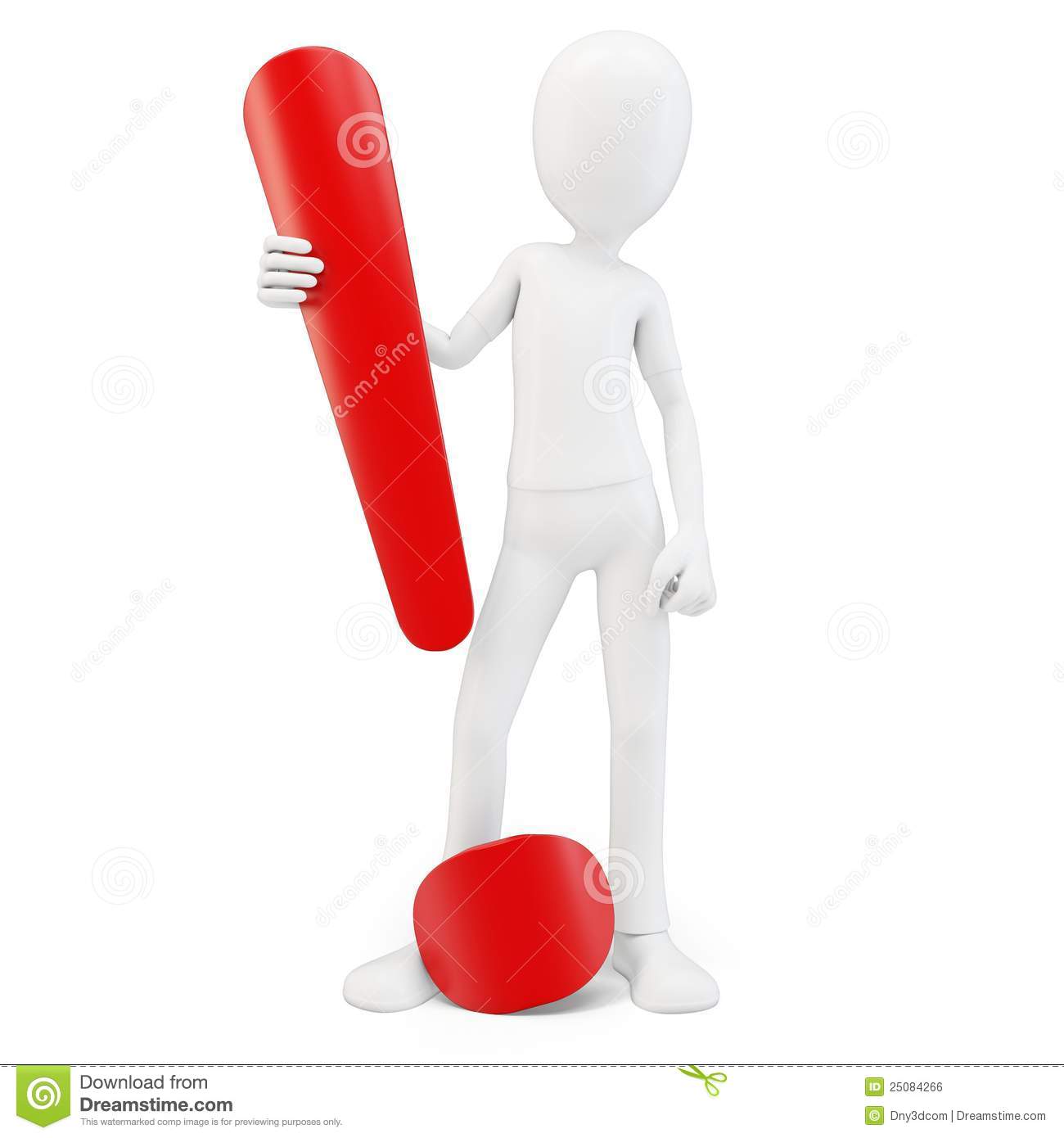 PAST CONTINUOUS – FORMA NEGATIVA
A forma negativa do passado contínuo é feita acrescentando-se “not” entre o passado simples do verbo to be + gerúnidio (-ing) do verbo principal.
Exemplo: 
I wasn't watching TV last night. 
(Eu não estava assistindo TV ontem à noite.)
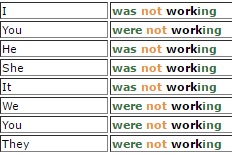 Quando usar o prefixo –ing?
Existem algumas regras para acrescentar o ING aos verbos, são elas: 
1. Os verbos que terminam em consoante.
Ex: Read vira ReadING (ler = lendo)
2. Os verbos que terminam com a letra “e”, excluindo esse “e” para que o –ing seja acrescentado. 
Ex: Take vira TakING 
Make vira MakING
Quando usar o prefixo –ing?
3. Quando temos verbos monossílabos, que são tônicos por natureza, usamos a sequência: consoante – vogal – consoante (dobra-se a última consoante). 
Ex: set vira settING
Get vira GettING
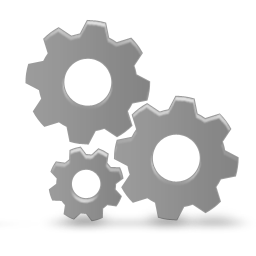 Quando usar o prefixo –ing?
4.  Alguns verbos dissílabos como “begin” e “prefer”, cuja sílaba tônica é a última –”gin” e – “fer”, a última consoante deve ser dobrada ao receber –ing.  Assim, “begin” torna-se “beginning” e “prefer” vira “preferring”.
Referências
SÓ LÍNGUA INGLESA. Passado Contínuo ou Progressivo - Past Continuous or Progressive. Disponível em: http://www.solinguainglesa.com.br/conteudo/verbos5.php> Acesso em: 10 mai. 2016. 
MUNDO EDUCAÇÃO. Past Continuous. Disponível em: <http://mundoeducacao.bol.uol.com.br/ingles/past-continuous.html > Acesso em: 10 mai. 2016. 
GOMES, DANIELA. Passado contínuo (Past continuous). Disponível em: <http://www.infoescola.com/ingles/passado-continuo-past-continuous> Acesso em: 10 mai. 2016.